Impacts of COVID-19 on Agriculture and Rural Oklahoma
OSU Department of Agricultural Economics
www.agecon.okstate.edu
This is new, complex territory in terms of economic impact.
Series authors provided a high level analysis of COVID-19 impacts based on the information as of May. 

We have nothing else to compare this with—it is simultaneously affecting every household, business and sector globally.
COVID 19 Disrupted Lives, Directly and Indirectly
According to a US Census Bureau survey conducted between April 23 and May 12
47.6% of surveyed households indicated loss of employment income 

8.7%  indicating not enough to eat (sometimes/often) in the past week

36.2% delayed medical care due to Covid-19 in the last four weeks 

36.2% missed last month’s rent or mortgage payment or are not confident regarding next month
What will the new ‘normal’ look like?
The series looked at impacts on: 
Food Industry
Livestock
Crops
Agricultural Cooperatives
Rural Electric Cooperatives
Broadband
Small Business
Rural Employment
Tourism
Local Government
Macroeconomy
For example: 
Will consumers return to previous levels of eating away from home, or will new patterns of cooking at home persist? 
Will the shift to online presence lead entrepreneurs to new opportunities and ventures? 
What is the future of brick and mortar businesses? 
How will the food supply chain change, and what will that mean for food prices?
Impacts on agriculture and 
food sectors
Food Industry
Livestock
Crops
Agricultural Cooperatives
Estimating the Impact of COVID-19 on Oklahoma’s Food IndustryWilloughby, Holcomb, Graves and Johnson (2020)
The food service sector was heavily impacted by COVID-19
2 out of every 3 restaurant jobs were lost during the height of COVID-19 
$240 billion in restaurant revenue losses in 2020

The food retail sector faced logistical challenges, but also opportunities 
Supply disruptions, reduced hours, and costly safety measures for employees and shoppers 
Increase in business for 2020, with some new jobs created or a temporary increase in wages 

The food manufacturing sectors also appear to have mixed impacts
Safety measures for workers has slowed production and potentially increased the costs 
Increased demand for online/delivery of products
Smaller businesses that cater to restaurants have experienced a drop in demand, up to 80% in some cases for small Made in Oklahoma companies
Economic Impact of COVID-19 on Oklahoma Livestock and Broiler IndustriesRaper and Peel (2020)
Cattle and calves, swine and broilers are the top 3 Oklahoma agricultural industries based on value of production. 
COVID-19 shifted consumer spending on food away from home from 54% of their food budget to approximately 15%. 
COVID-19 also affected the workforces of most livestock packing and processing facilities resulting in sharply reduced livestock slaughter and meat production.
By sector, estimated damages are: 
$240 million to the Oklahoma swine industry
$575 million to the Oklahoma beef cattle industry
$35-$50 million to the Oklahoma broiler industry
The COVID-19 Impact on Oklahoma Crop ProducersHagerman and Anderson (2020)
COVID-19 has likely impacted crop prices, but how much is difficult to say given other events occurring in the same marketing period. 
Phase 1 China Trade Deal news
Reduction in gasoline demand and a price war between Saudi Arabia and Russia
Record world wheat ending stocks and near record corn, soybean, and cotton ending stocks
When COVID-19 became a market problem 
About 85 percent of Oklahoma grain crops had been sold
The winter crops had been planted, and the summer crops were in the planning stages
It is too early to say the impact on crops
Much depends on how market impacts persist in 2020
Wheat prices, for a short period, may have been  slightly higher. Corn and cotton prices have probably been lower
Impact of COVID-19 on Oklahoma’s Agricultural CooperativesKenkel (2020)
Joint challenge of continuing service and operations while taking all appropriate steps to safeguard employees and customers
Increased work load and higher costs
Innovation
Broadband access
Contactless or limited contact transactions
Limited travel for training
Governance 
Labor (cotton gins) 
Financial implications are more difficult to determine, but will likely accrue as time goes on
Impacts on small business and rural economies
Rural Electric Cooperatives
Broadband
Small Business
Rural Employment
Tourism
Local Government
Impact of COVID-19 on Oklahoma’s Rural Electric CooperativesKenkel (2020)
Oklahoma’s rural electric cooperatives deliver electricity over 116,000 miles of line to reach more than 648,000 customer meters.
Electric cooperative personnel have been implementing both safe-distancing and work-from-home options for their employees
Closed lobbies
Drive through payment drop off
Safe distancing for line workers and crews
Financial challenges
Voluntary suspension of disconnects
25% to 30% increase in 30 to 60 day balances outstanding
Peak past due payments of $6 million by May, up 35% from the prior year
Reduction in service load from oil and gas shutdowns
Broadband Access across Oklahoma during COVID-19Whitacre (2020)
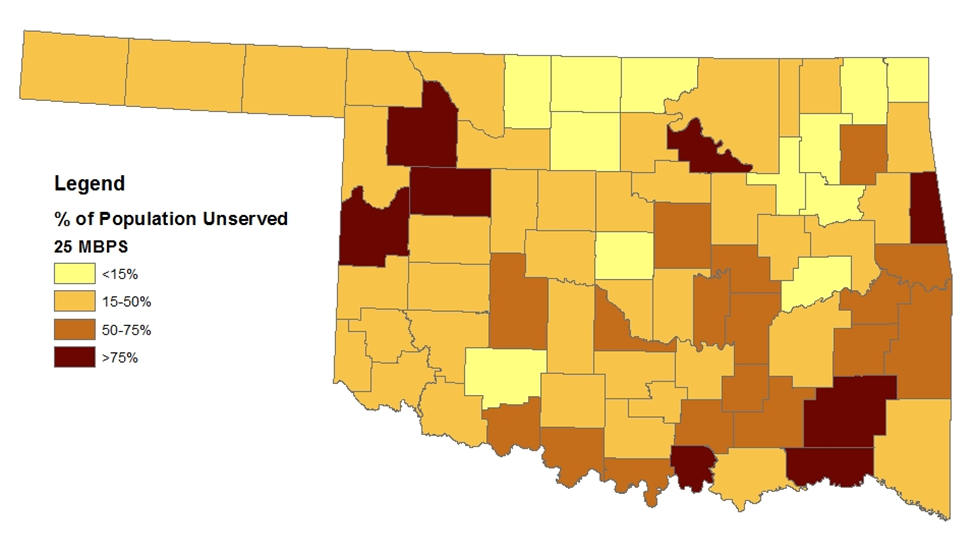 “New normal” in the wake of COVID-19 will likely include higher levels of awareness about the importance of broadband for all members of society
Increased broadband demand due to COVID
Telework
School 
167,000 out of 700,000 students (24%) lacked an Internet connection at home
We had challenges going into COVID 
47th out of 50 states in terms of average speeds and percent of residents connected
48% of rural residents vs 74% nationally
40% of Oklahoma households making less than $20,000 per year have no Internet connection
Figure 2:  Broadband Availability by Oklahoma County (2017)
Source: FCC Form 477, December 2017
Impact of COVID-19 on the Small Business SectorArati (2020)
Capacity for the 381,000 Oklahoma small businesses to adapt is mixed
Challenges
Disruptions in marketing channels and customer base
Large decline in sales, 90% or even 100% at the peak
Small business do not have the cash reserves for sustained closure
Need to adapt rapidly (e.g. curbside pickup) and online marketing through digital media. 
Small business owners need to prioritize 
Inspiring confidence and maintaining customer trust, 
Demonstrating good health practices and 
Continuing to be flexible to change.
COVID-19 Employment Outlook Across Oklahoma CountiesWhitacre (2020)
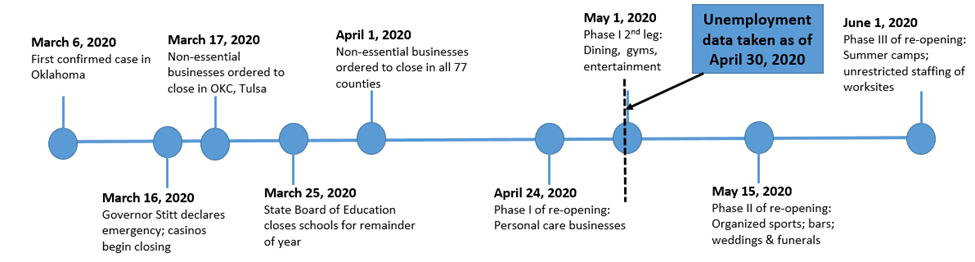 Over 70% of the total expected job losses in the state are predicted to occur in the state’s 18 metropolitan counties
Higher numbers of retail and hospitality businesses 
Oklahoma lost 297,000 non-farm employees between February and April 2020 
In comparison, the 2 year peak of the Great Recession had 400,000 non-farm employees lost
While many job losses due to the pandemic are expected to be temporary, the length of time to recover and the nature of those jobs that do return is uncertain.
COVID-19 Impacts on TourismSiems (2020)
Prior to the pandemic, Oklahoma was experiencing sustained growth in its tourism industry.  
Oklahoma employed over 214,000 people in the tourism sector which includes arts, entertainment and recreation
Layoffs were estimated at nearly 40% by late April 
As Oklahoma reopens, tourism revenue for outdoor venues may recovery quickly this summer. 
Parks and outdoor venues--39% increase in May compared to January-February expectations
Virtual tours and livestream events provide visibility, even if they does not generate revenue. 
Revenue from tourism more broadly is likely to remain low as social distancing guidelines remain in place and inter-state travel is reduced.
Local Government Impacts: Analysis of Known and Potential COVID-19 ImpactsLansford (2020)
Oklahoma Municipal Revenues FY 2014 for Cities and Towns
Local government bodies in Oklahoma include schools districts, cities/towns, and county governments
COVID-19 has altered both revenues and expenses of local governments 
These interactions are complex, and impacts will be lagged based on tax payment dates
Costs and logistical challenges for government workers
Temporary business closures decreased sales tax 
State revenues that support school districts, for example, are expected to be lower
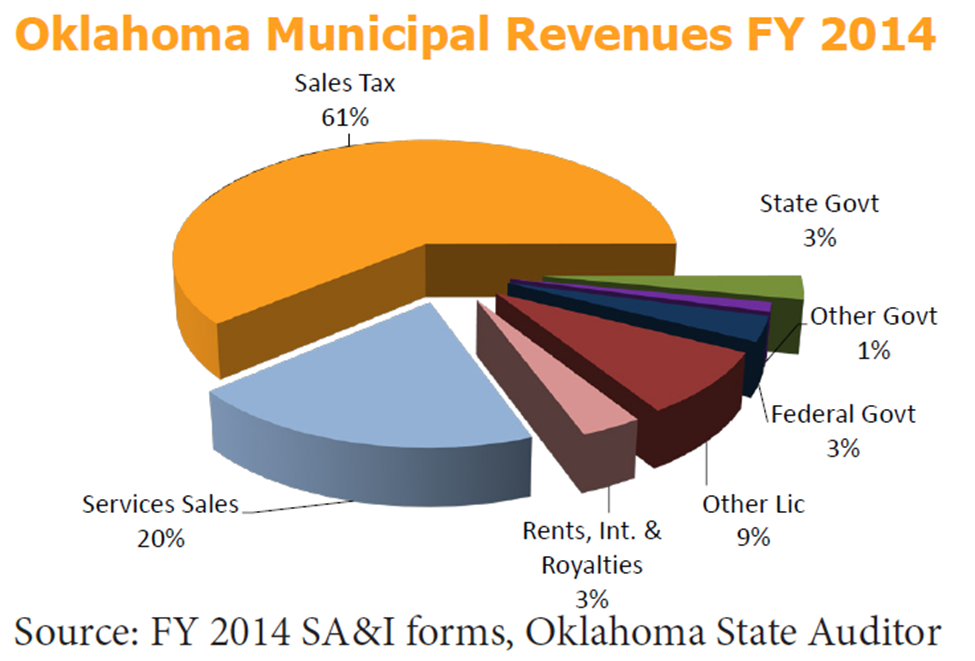 Impacts on the broader economy (macroeconomy)
How the Coronavirus has Impacted the General Economies of the US and OklahomaSanders and Bir (2020)
This is somewhat worse than the Great Recession of 12 years ago, and not yet as bad as the Great Depression.
Federal Reserve and fiscal policy from Congress are attempting to get more money flowing in the economy. 
These actions also have the potential to increase inflation. 
Stimulus programs help individuals during this difficult time, but also increase the national debt. 
Oil/gas and agriculture, two mainstay sectors for rural Oklahoma, were already struggling prior to COVID-19. 
COVID-19 impact on Oklahoma energy and state revenue will be deeper and longer than initial estimates.
Oklahoma unemployment around 8% as of March, as compared to 3.1%  in January
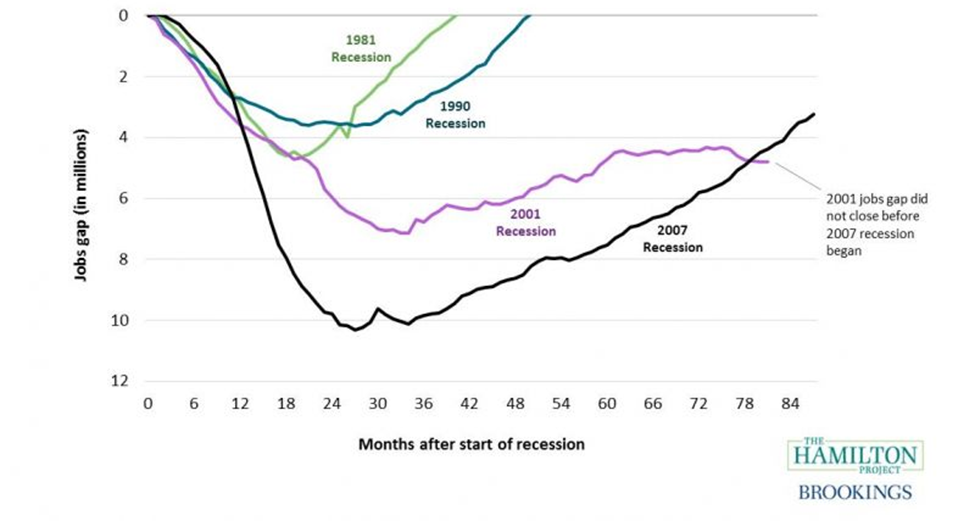 Amy Hagerman
amy.hagerman@okstate.edu